CATALYSIS
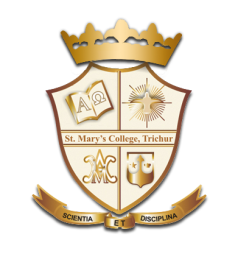 Dr. Manju Sebastian
Assistant Professor
Department of Chemistry
St.Mary’s College, Thrissur
INTRODUCTION :Characteristics  of a catalyst
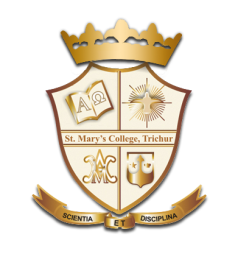 Catalysis is a way of accelerating the rate of a chemical reaction by means of adding a substance called a catalyst, which itself is not consumed by the overall reaction. 
A catalyst alters the rate of a chemical reaction without appearing in the end products.
Catalysts cannot make energetically unfavorable reactions possible.
Catalysts can not change the heat of a reaction.
A catalyst has an optimum temperature.
Catalysts can be poisoned.
Catalyst has a selectivity.
Catalysis, Manju Sebastian, St Mary’s College
Promoters and catalyst poisons
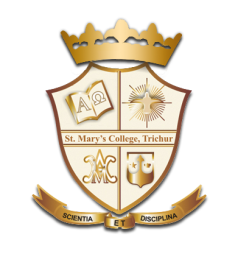 Promoters enhance the activity of a catalyst
Eg: Mo in Haber process
The substance that destroy or reduce the activity is known as poisons
Eg: As is used as a poison in contact process
Catalysis, Manju Sebastian, St Mary’s College
Types of catalysis
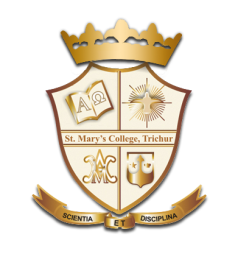 homogeneous catalysis 
Reactants and catalyst are in the same phase
Eg-lead chamber process 
SO2(g)+O2(g)--- SO3(g) using NO(g) as catalyst
heterogeneous catalysis
Reactants and catalyst are in different phase
Contact process using Pt and V2O5 as catalysts
Catalysis, Manju Sebastian, St Mary’s College
Theories of catalysis
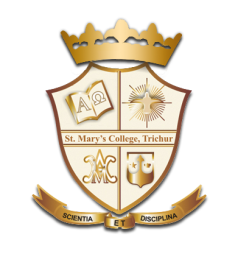 Intermediate compound formation theory of homogeneous catalysis
Catalyst remain unchanged at the end of the reaction
Increase in catalyst concentration sometimes increases the rate
Specificity-catalyst enters into the reaction and influenced the path
A+B  AB
Step 1: A+C  AC
Step 2: AC + B  AB + C
Catalysis, Manju Sebastian, St Mary’s College
Theories of catalysis
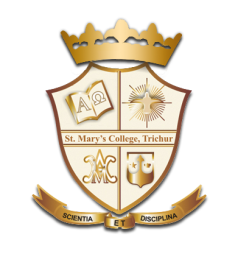 Adsorption theory of heterogeneous catalysis
Physisorption of reactants on to the surface of catalyst
Activated complex (molecules+catalyst)
Adsorbed activated complex to product (on surface)
Desorption
Catalysis, Manju Sebastian, St Mary’s College
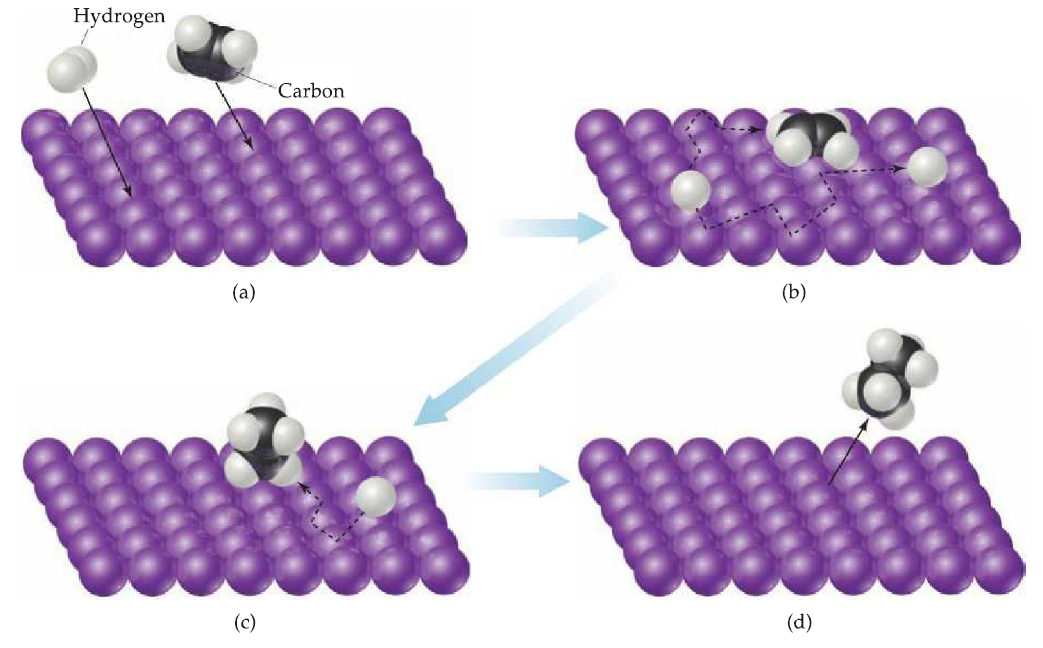 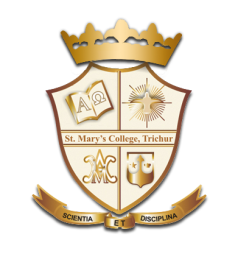 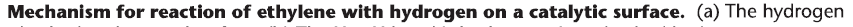 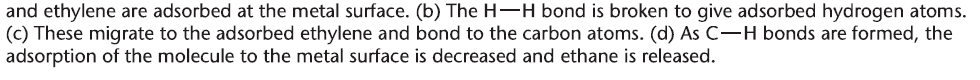 Catalysis, Manju Sebastian, St Mary’s College
Enzyme Catalysis
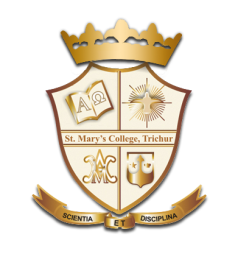 An enzyme is a protein that acts as a biological catalyst.
 The study of the rate at which an enzyme works is called enzyme kinetics. 
two large classes of enzymes: 
the hydrolytic enzymes
the oxidation-reduction enzymes.
enzyme catalysis is midway between homogeneous and heterogeneous catalysis.
Catalysis, Manju Sebastian, St Mary’s College
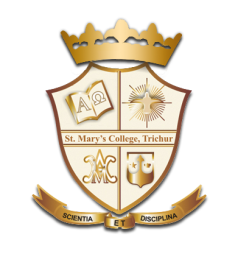 General characteristics of enzyme and enzyme catalysis
High efficiency
Only small quantity is needed
Enzymes are unaltered during a reaction
Highly specific
pH dependent
Optimum temperature
Enzyme activators (enzyme regulators), enzyme inhibitors (enzyme modifiers)
Catalysis, Manju Sebastian, St Mary’s College
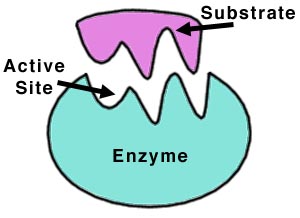 A substrate and the active site of enzyme
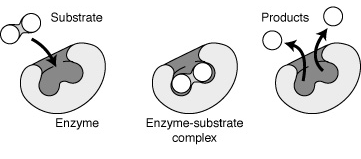 General mechanism of enzyme catalysis
Catalysis, Manju Sebastian, St Mary’s College
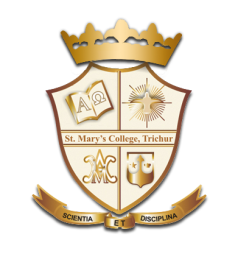 REFERENCES
A. S. Negi, S. C. Anand, A Textbook of Physical Chemistry, New Age Intnl, 1985

Ira N levine, Physical Chemistry, Tata McGraw-Hill Education, 2007 

B.R. Puri, L.R. Sharma, M.S. Pathania, Principle of Physical Chemistry, VISHAL PUBLISHING Company, 01-Mar-2008
Catalysis, Manju Sebastian, St Mary’s College
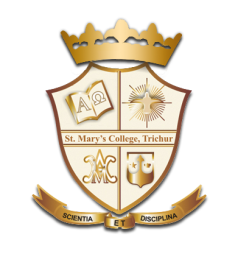 THANK YOU